LEARNING-CENTERED SEMINAR FOR ACE STUDENTS
TRANSITION TO A NEW WAY OF LEARNING
Meg Blair, Ph.D.
Becoming an effective learner
Need to know your preferred learning style
Learning styles inventory
Visual
Auditory
Tactile/Kinesthetic
Need to be willing to use ALL learning styles
Need to become an expert at test taking
Tips For VISUAL LEARNERS
Utilize boxes, tables, photos, and figures
Draw or look at a concept map
Visualize yourself “doing” what you’re learning…“see the patient”  you are taking care of or being asked about & visualize the answers
Look at cartoon representations
Scan the chapter, noting headings, before reading
Use colors to highlight or write notes
Tips For AUDITORY LEARNERS
Sit in the front of the class
Tape lectures and listen to them later
Tape parts of the reading material, or lists of important information, and listen later
Read aloud
Talk about the concept aloud or teach the material to someone else
Study groups or study buddies work well
Tips For KINESTHETIC LEARNERS
Find a way to DO what you’re learning
Write notes, outlines; transfer notes to ppt
Draw pictures, cartoons, concept maps
Take every “hands on” opportunity
“See one, do one, teach one”
Review material by walking through the steps or developing an action plan to use the information
Study while exercising
Specific Activities
All learning activities are designed to master the material and will use different learning styles/techniques
Class prep
Case studies
Share pair
Reflective writing
Gaming
Online learning 
Other class activities
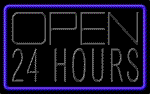 You have 24 hours to immerse yourself in new material
Helpful Study Hints for REALLY BUSY PEOPLE
READ the material before you               come to class
this utilizes the visual learning style
WRITE notes or fill out outlines
this utilizes the kinesthetic learning style
LISTEN and PARTICIPATE as much as possible in class
this utilizes the auditory learning style
AND JUST HOW WILL THAT HELP ME?
By the time you leave class, you will have ALREADY learned the material THREE times in three ways
Then use your predominant learning style to study for exams
BUT be willing to use other styles as opportunities arise